Elementos culturales
Recuerda
Los elementos culturales son construidos por las personas. 
Su objetivo es facilitarle la vida a las personas.
Adivina de que elementos culturales se trata
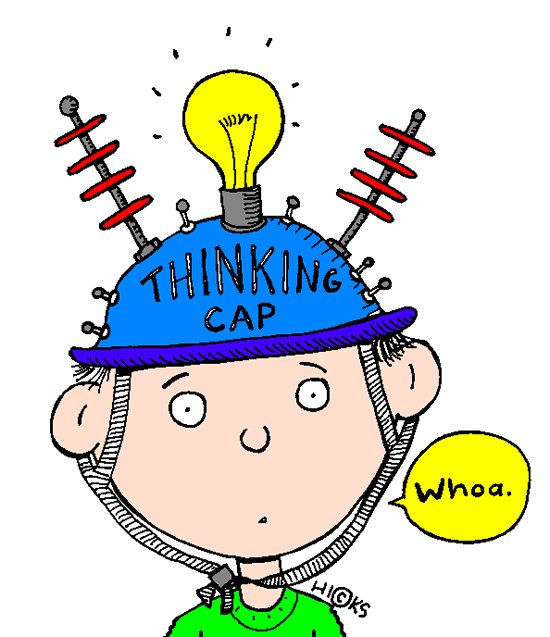 Semáforo
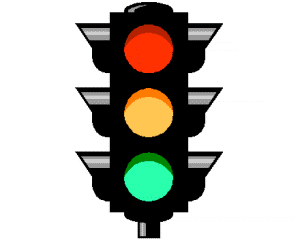 Tengo tres colores, muy hermosos son, tú debes respetarlos y ¡feliz me pongo yo!.
Kiosco
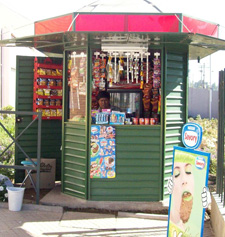 Adivina buen adivinador, quién soy: Soy el lugar donde compras tus diarios y revistas.
Otros elementos culturales pueden ser
Los buses
Colectivos
Edificios 
Casas
Plazas
Piletas
Etc.